Place logo of your institution and
partner logos here, please leave top-right corner empty for poster number
TITLE
AUTHOR 1 I AUTHOR 2 I AUTHOR 3
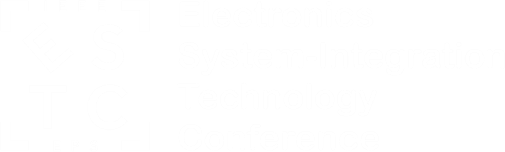 SEPTEMBER 11-13, 2024 I BERLIN, GERMANY